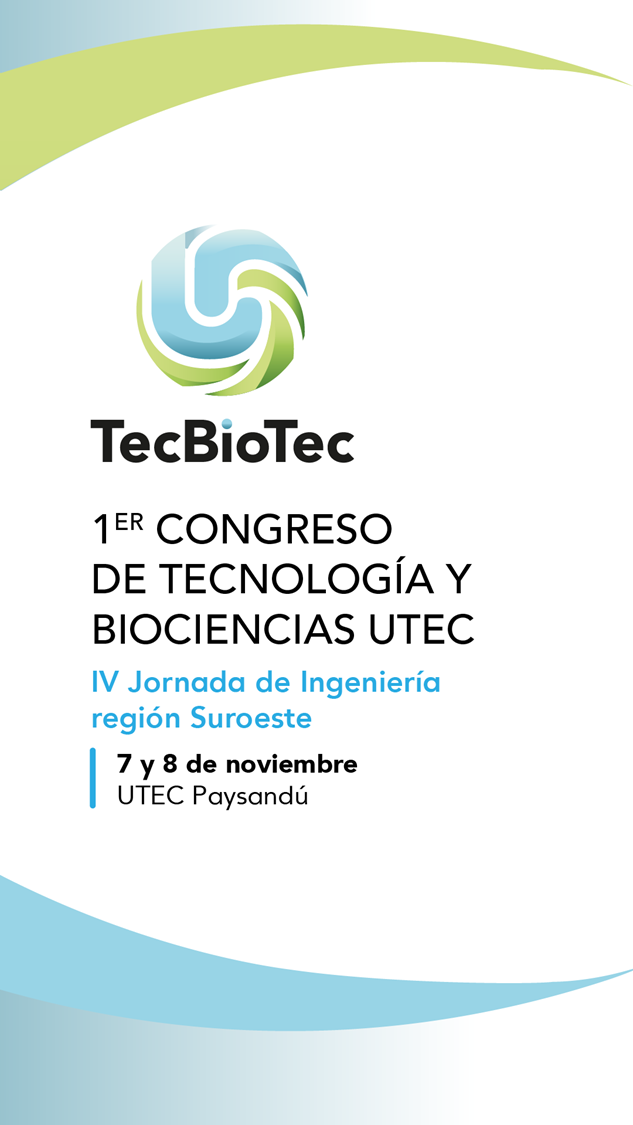 Título de la Ponencia:
Debe ser claro, conciso y representar el contenido del trabajo.
Autores y Afiliaciones:
Incluir el nombre de todos los autores, junto con sus respectivas instituciones, correos electrónicos institucionales y cualquier otra información de contacto relevante.
09/18/2024
1
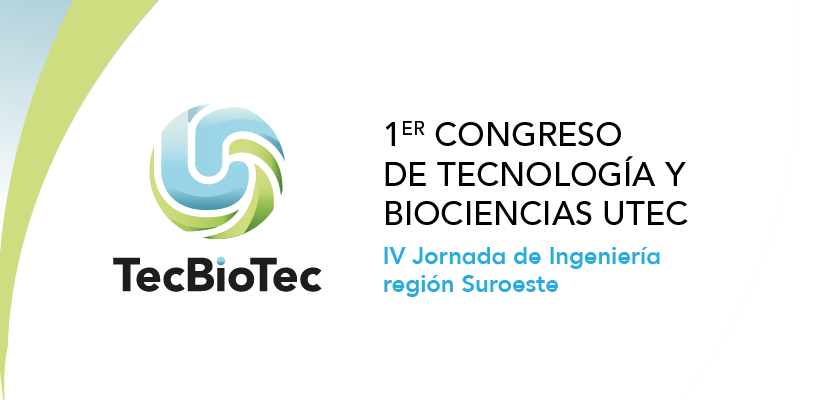 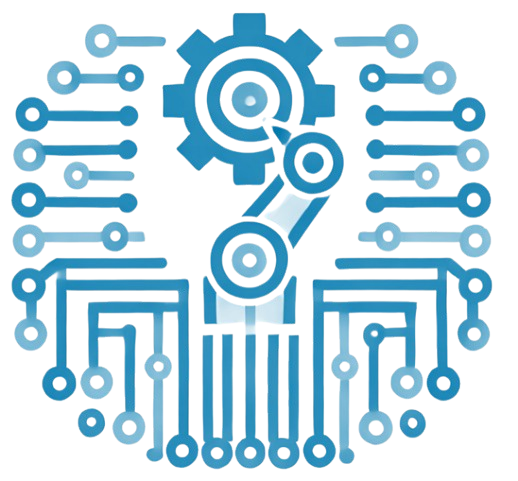 Eje temático: Innovaciones Tecnológicas y Robóticas.
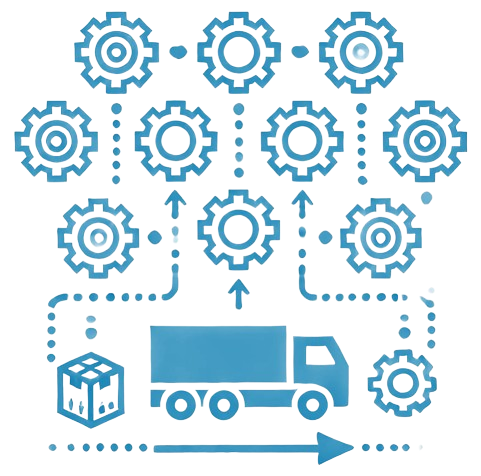 Eje temático: Logística y Cadena de abastecimiento.
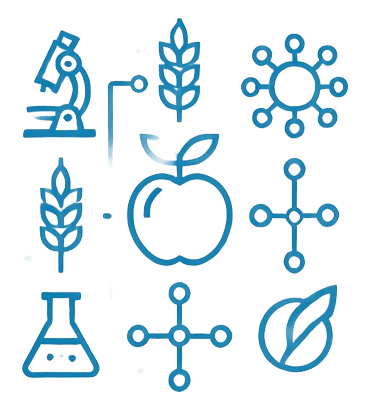 Eje temático: Ciencia y Tecnología de Alimentos.
Se recomienda un promedio de 8-12 diapositivas, teniendo en cuenta la duración de la ponencia. 

Evitar saturar las diapositivas con mucho texto.

Gráficos y visualizaciones: Incluir gráficos, tablas y figuras claras para respaldar los resultados y facilitar la comprensión.
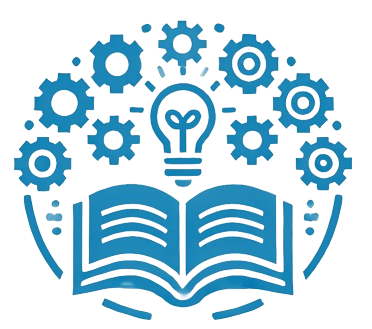 Eje temático: Educación en Ingeniería e Innovación.
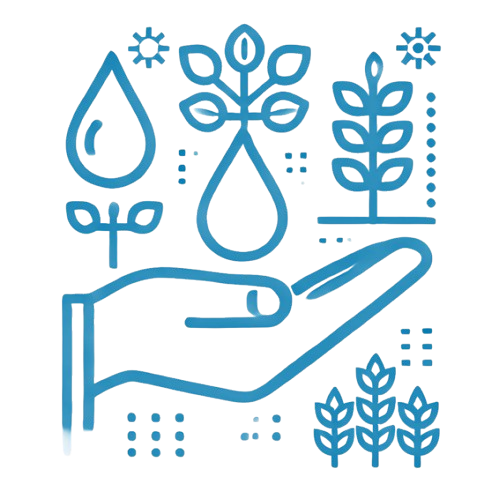 Eje temático: Sostenibilidad y Medio Ambiente.
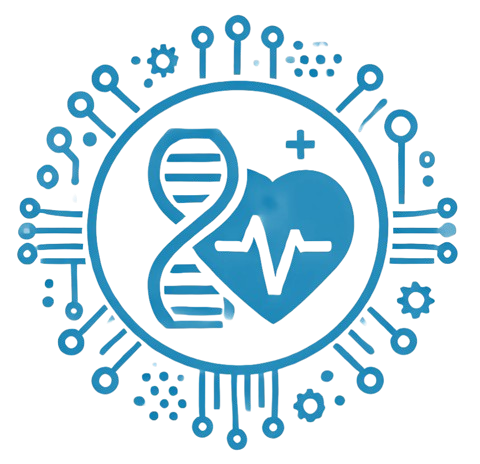 Eje temático: Salud y Tecnología Biomédica.
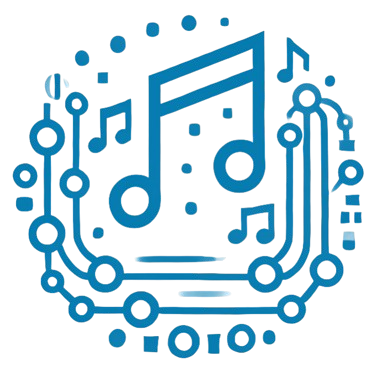 Eje temático: Música y Artes.
09/18/2024
2
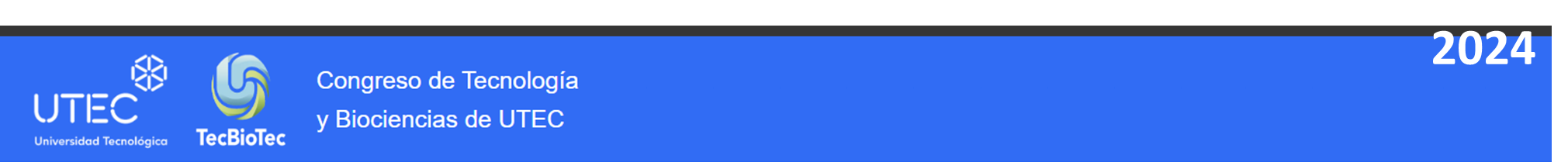 El 25 de septiembre de 2015, los líderes mundiales adoptaron un conjunto de objetivos globales para erradicar la pobreza, proteger el planeta y asegurar la prosperidad para todos como parte de una nueva agenda de desarrollo sostenible. Cada objetivo tiene metas específicas que deben alcanzarse en los próximos 15 años.

Para alcanzar estas metas, todo el mundo tiene que hacer su parte: los gobiernos, el sector privado, la sociedad civil y personas como usted.

¿Quieres participar? Puedes empezar por decirle a todos acerca de estos objetivos.
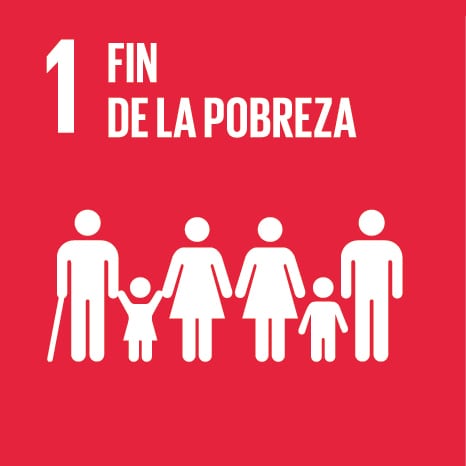 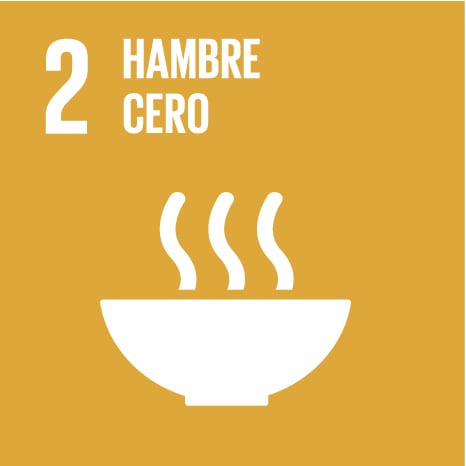 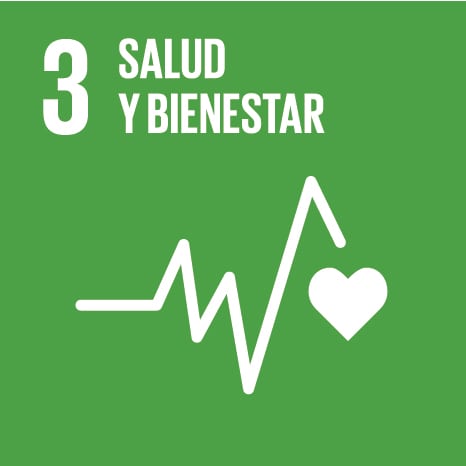 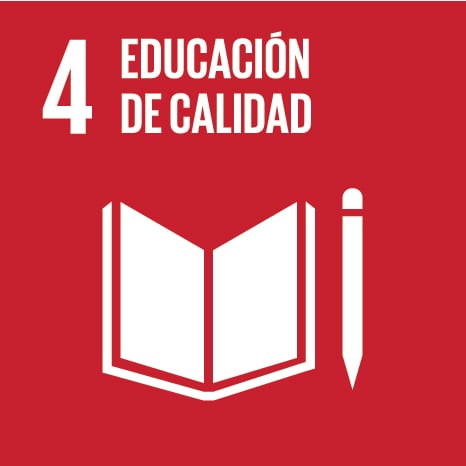 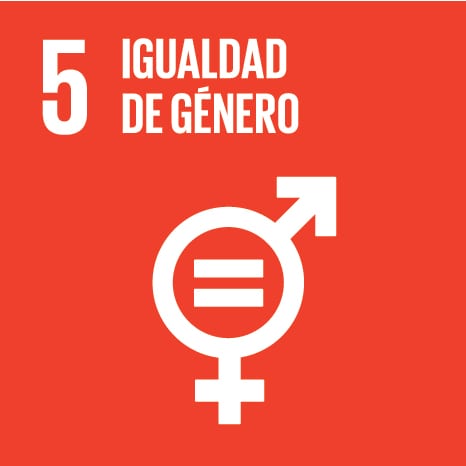 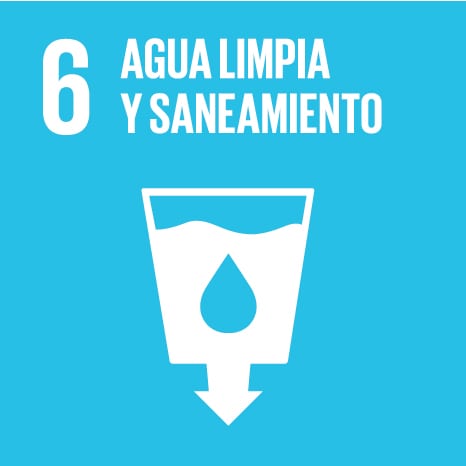 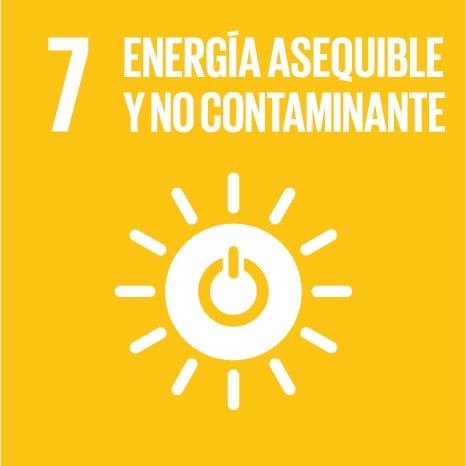 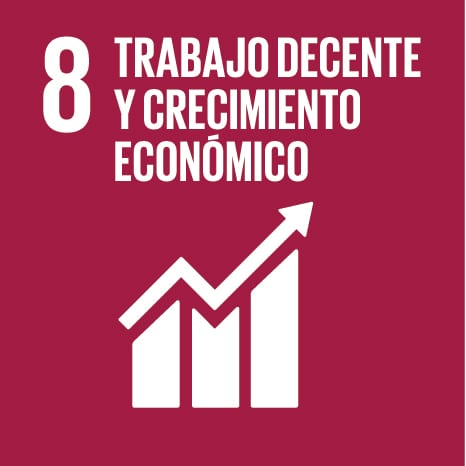 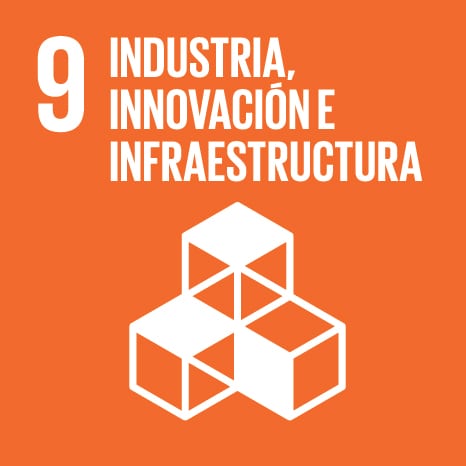 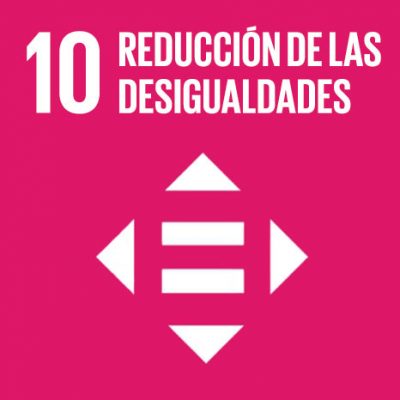 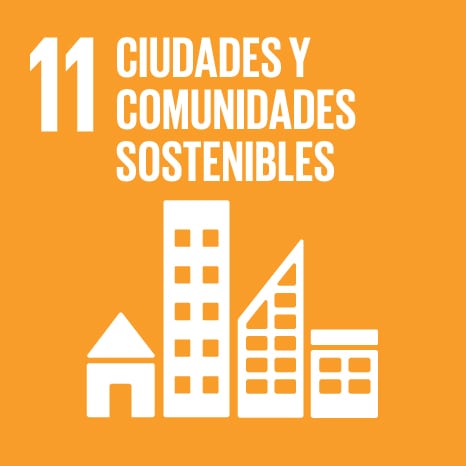 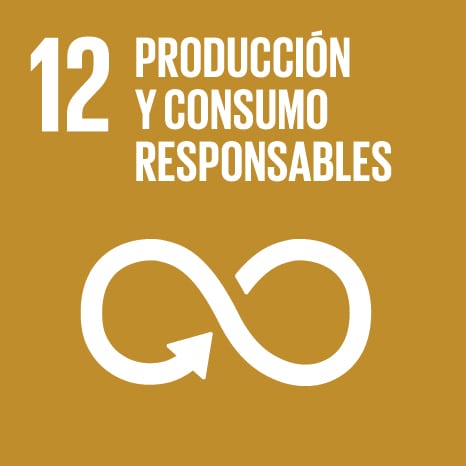 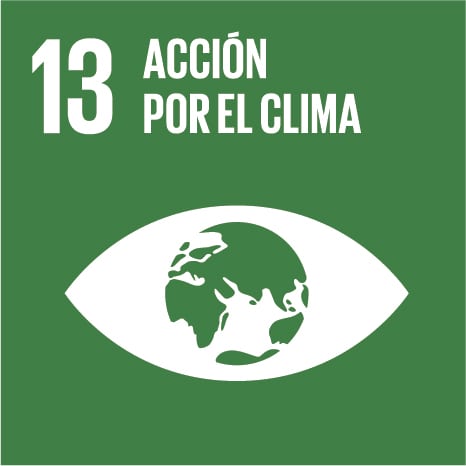 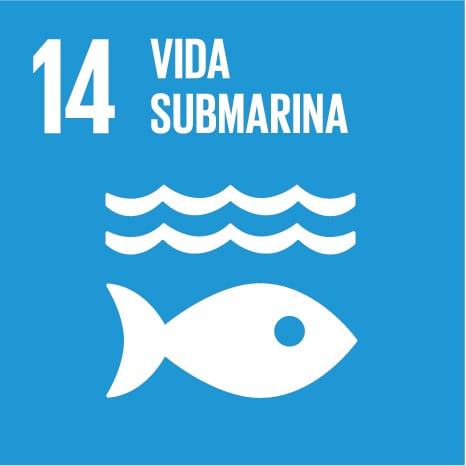 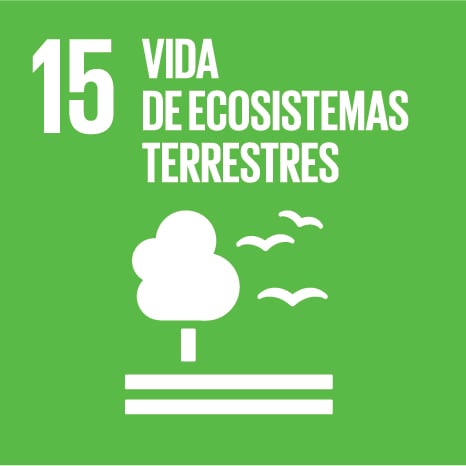 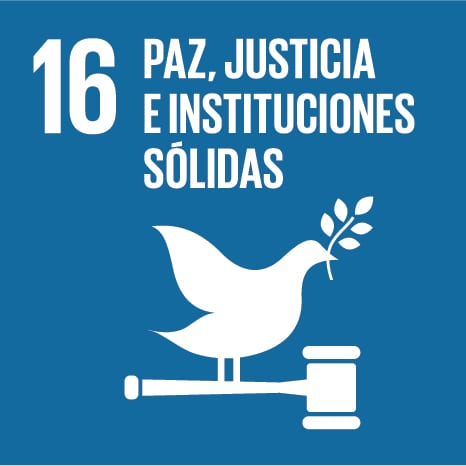 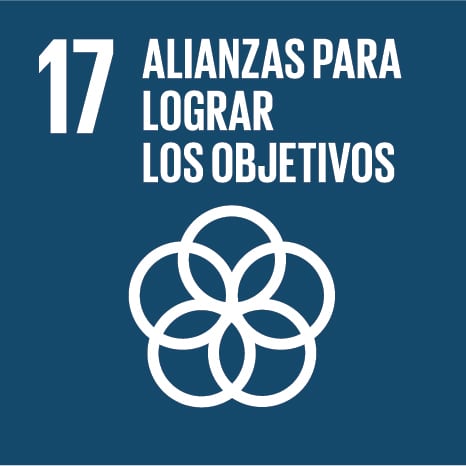 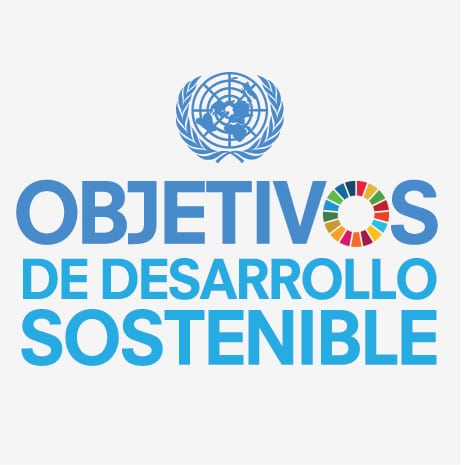 09/18/2024
3
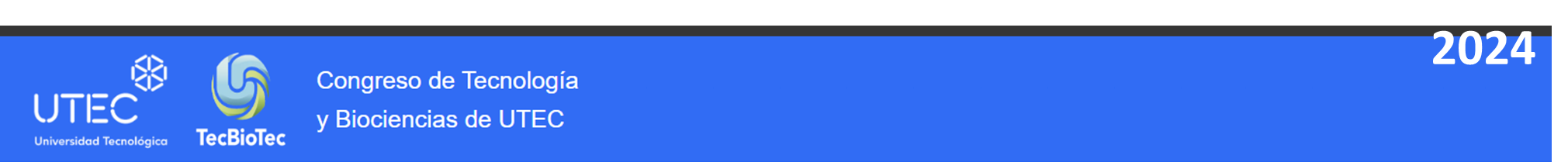 Resumen:

Una versión breve del resumen de 250 palabras ya presentado, que los autores pueden utilizar como introducción verbal a la audiencia. Debe incluir el objetivo del estudio, la metodología básica y las conclusiones más importantes.
09/18/2024
4
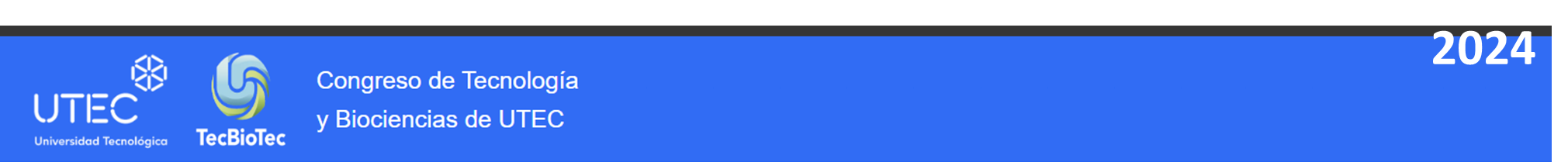 2. Introducción

Contextualización del tema, ¿Por qué es relevante esta investigación?, ¿Qué problema busca resolver?
Pregunta o hipótesis de investigación.
Plantear claramente el objetivo del trabajo.
Relación con los ejes temáticos del congreso.
09/18/2024
5
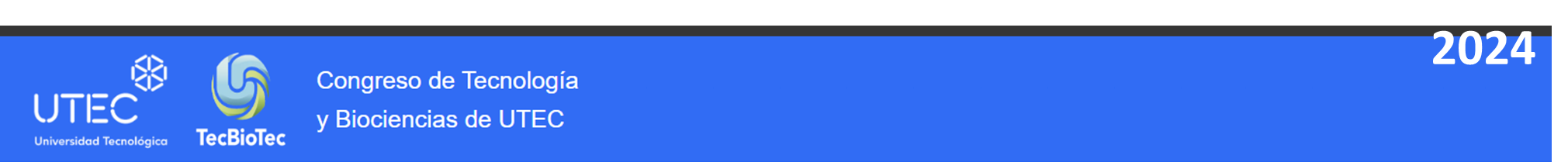 3. Metodología:

Explicación clara y detallada de los métodos utilizados en la investigación.
Descripción de las herramientas, técnicas y enfoques aplicados.
Indicar cualquier limitación o consideración ética (si corresponde).
09/18/2024
6
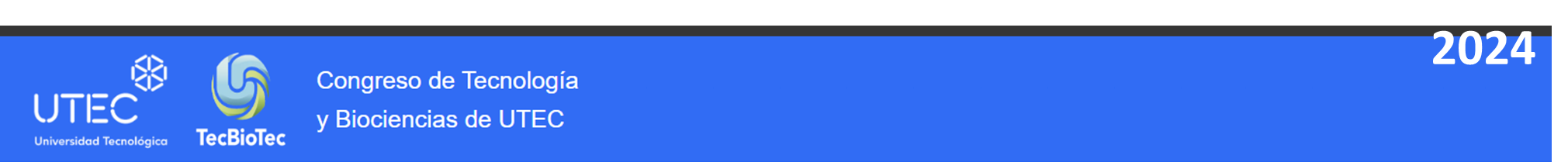 4. Resultados:

Presentación de los resultados más importantes, respaldados por gráficos, tablas o imágenes.
Hay que destacar los resultados que responden a la pregunta de investigación o que contribuyen significativamente al avance de la temática.
09/18/2024
7
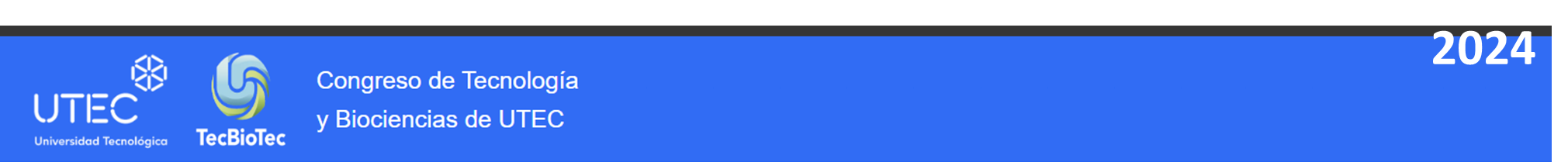 5. Discusión y Análisis:

Interpretación de los resultados: ¿Qué significan estos hallazgos? ¿Cómo se comparan con investigaciones previas?
Discute las implicaciones de los resultados para el campo de estudio o la industria.
Mencionar las limitaciones del estudio y posibles áreas para investigaciones futuras.
09/18/2024
8
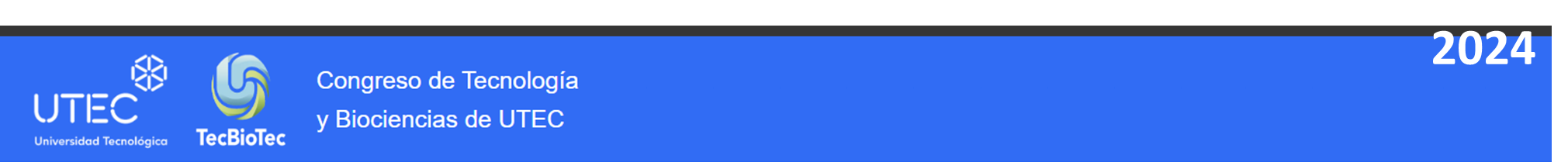 6. Conclusiones:

Resumen de los hallazgos más importantes y su relevancia para el área de estudio.
Relación con los Objetivos de Desarrollo Sostenible.
09/18/2024
9
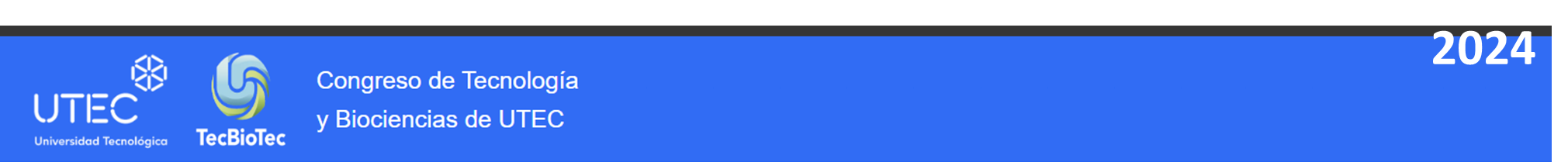 7. Agradecimientos (Opcional):

Mención de cualquier institución, entidad o persona que haya contribuido significativamente al desarrollo de la investigación.
09/18/2024
10
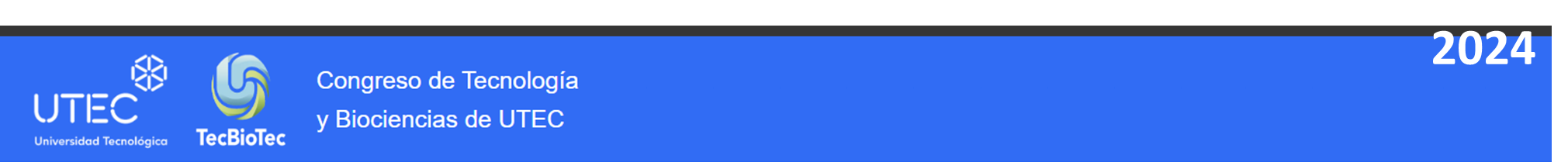 7. Agradecimientos (Opcional):

Mención de cualquier institución, entidad o persona que haya contribuido significativamente al desarrollo de la investigación.
09/18/2024
11
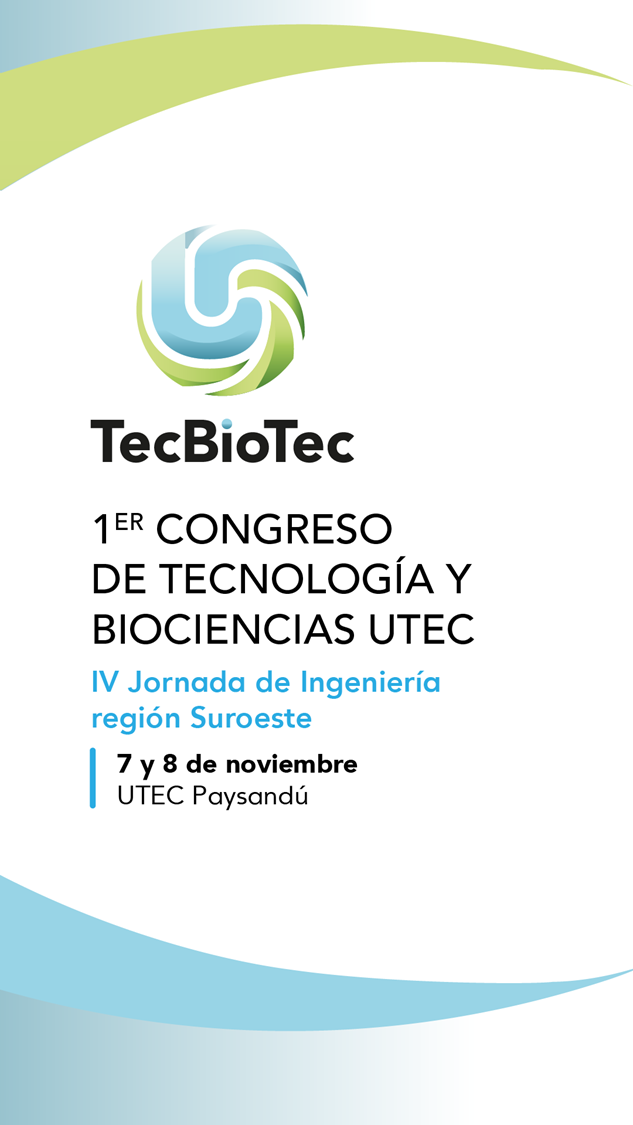 Referencias:

Si bien no se suele incluir una lista extensa de referencias en la presentación oral, es útil tener algunas citas clave disponibles en caso de preguntas. También se pueden incluir en las diapositivas finales si es necesario. (Recomendación: mínimo 5 fuentes de información confiable de los últimos 5 años. Citación en norma APA)
09/18/2024
12
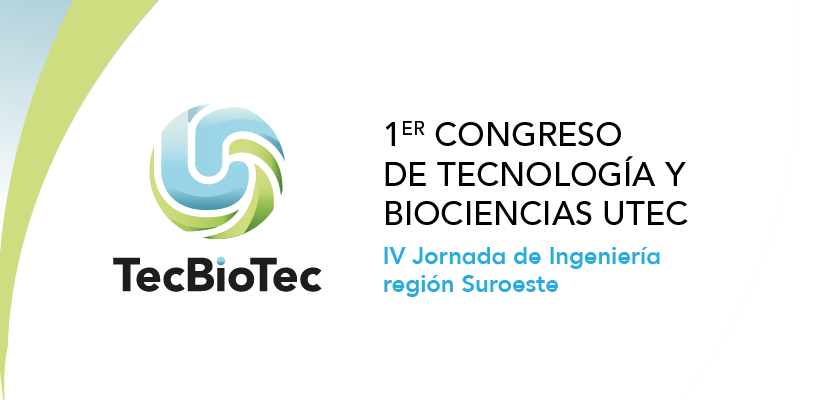 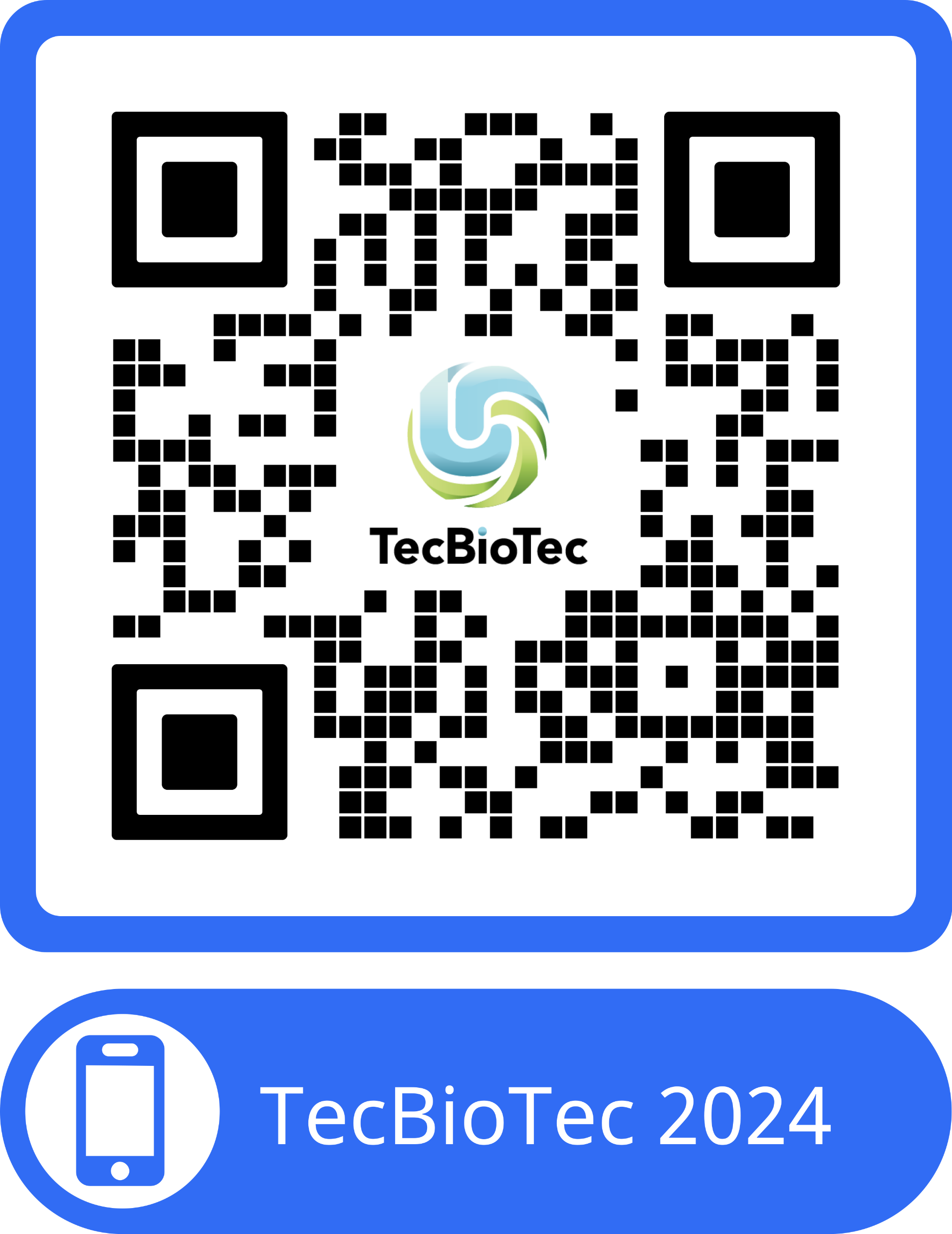 09/18/2024
13